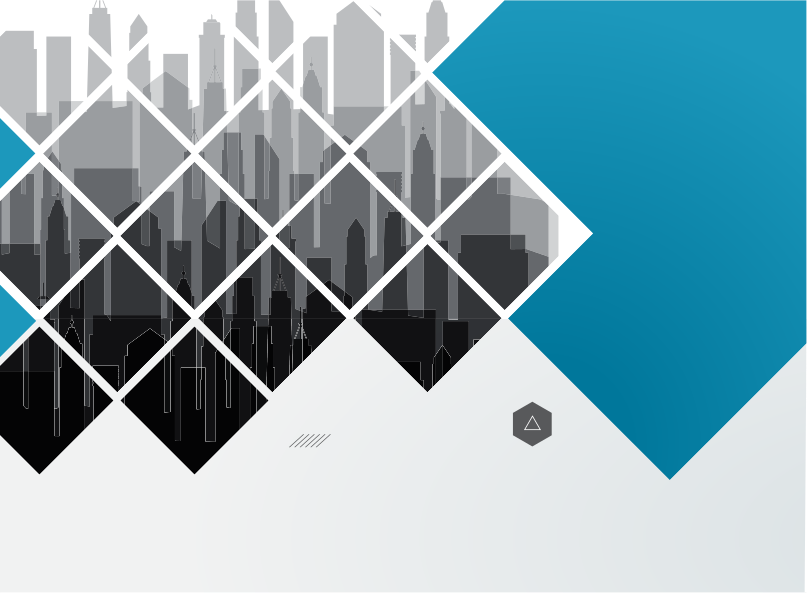 6to proceso de Fiscalización

EMPRESAS PÚBLICAS

Año 2018
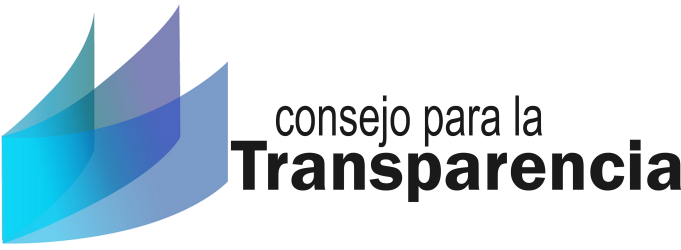 Dirección de Fiscalización
RESULTADOS: 6to Proceso de Fiscalización 2018
+ 4,5
Variación 
2017-2018
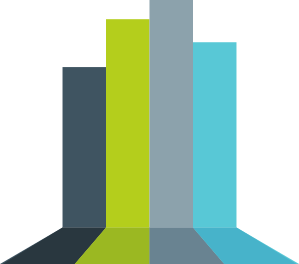 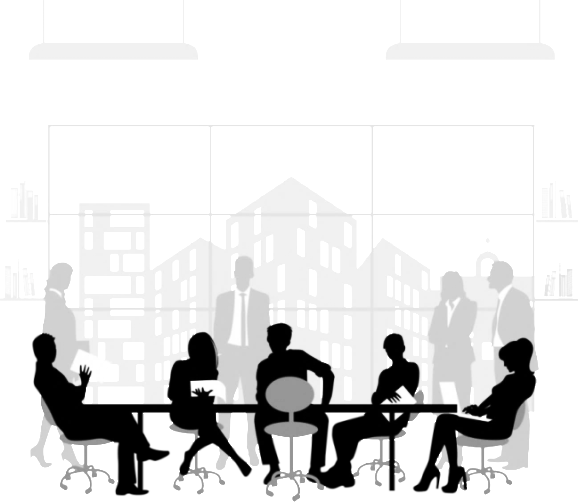 6to proceso de Fiscalización

EMPRESAS PÚBLICAS

Año 2018